Labor Force Characteristics in Construction and All Industries, 2011-2022
CPWR Data Center
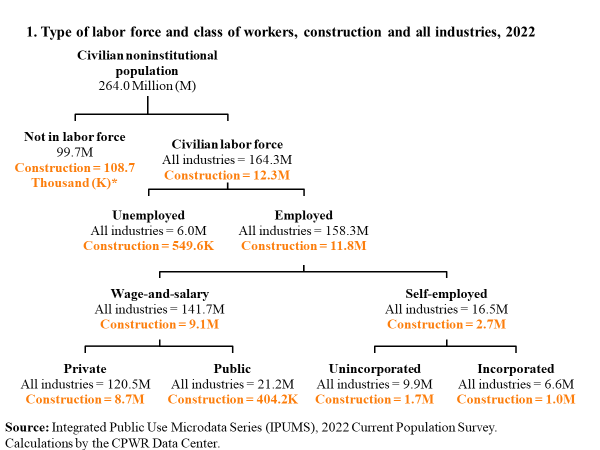 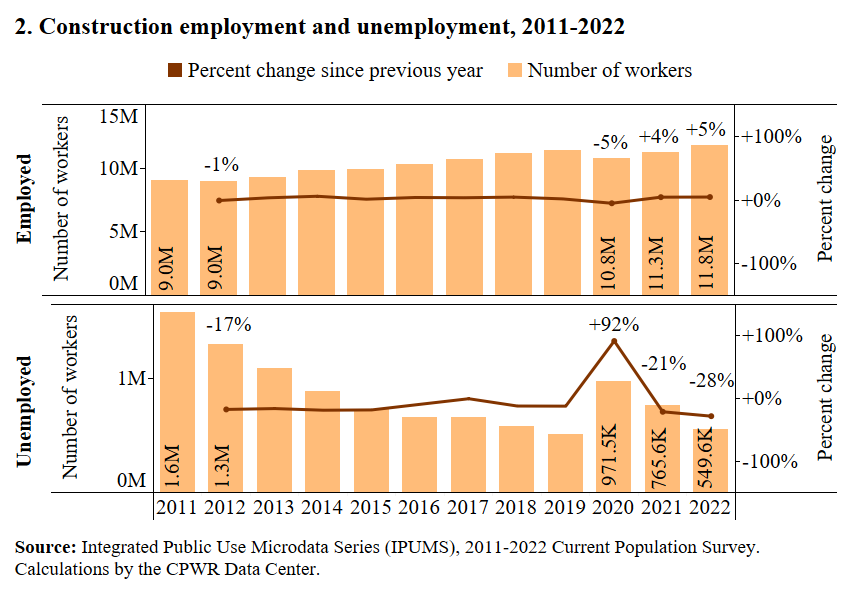 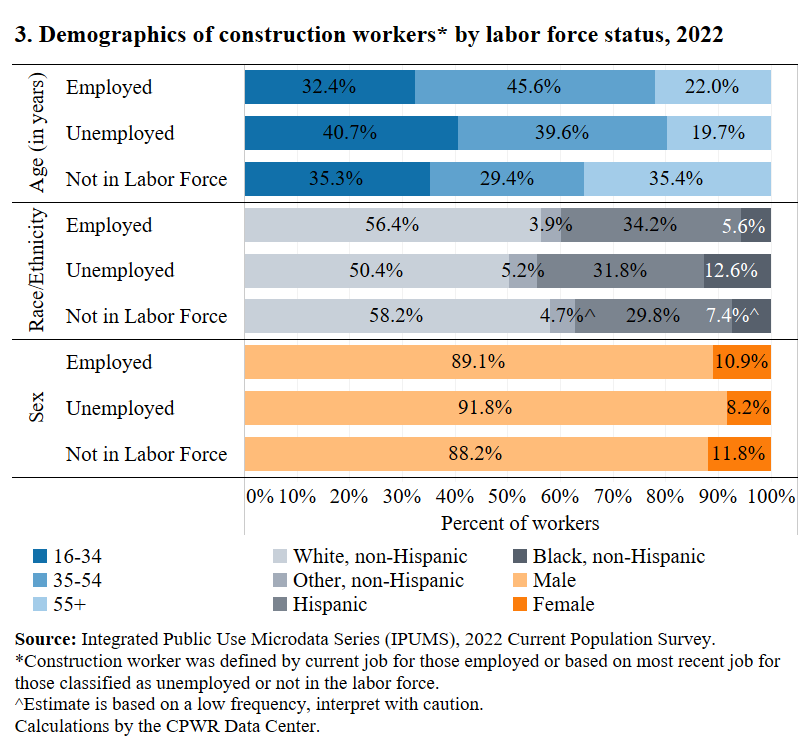 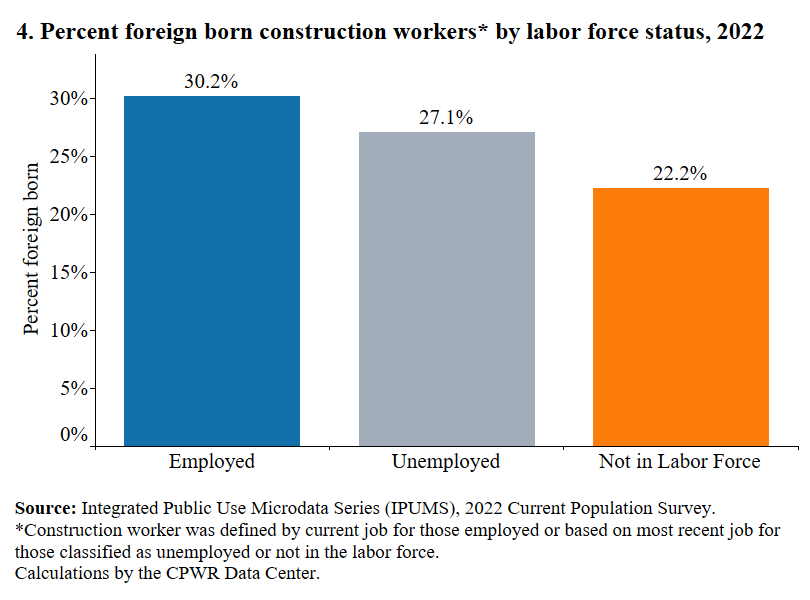 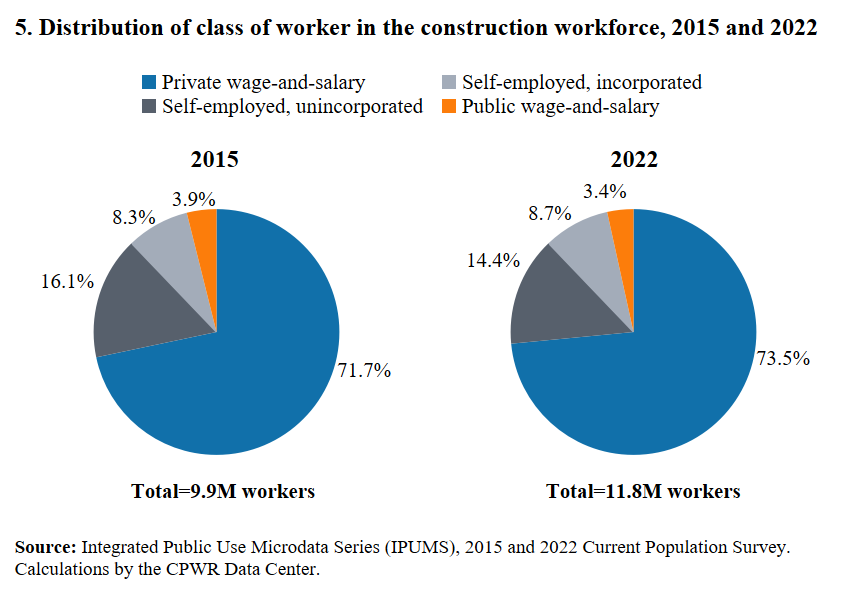 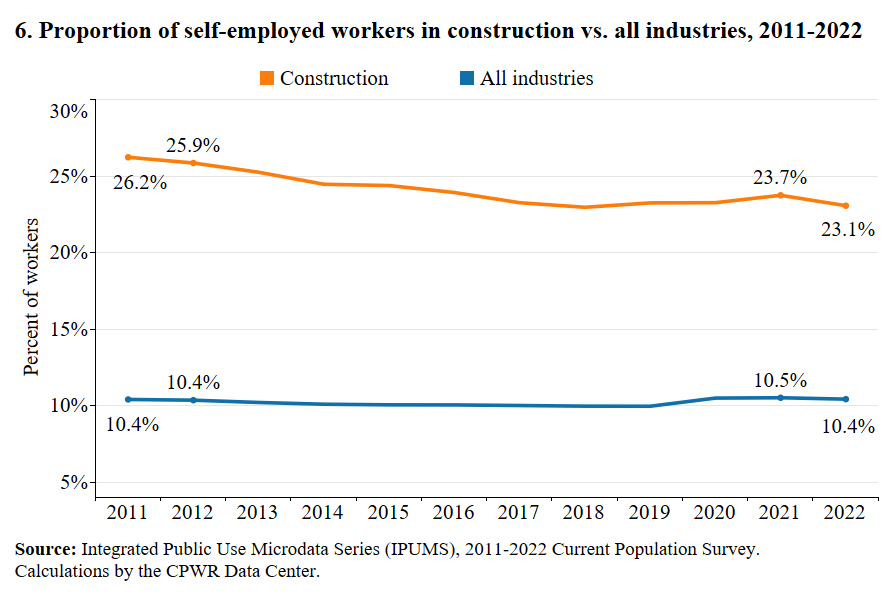 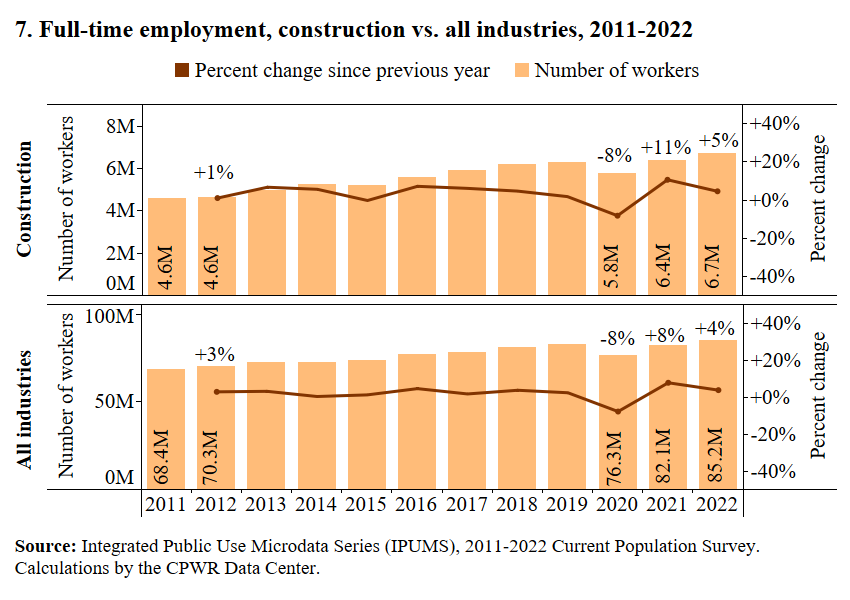 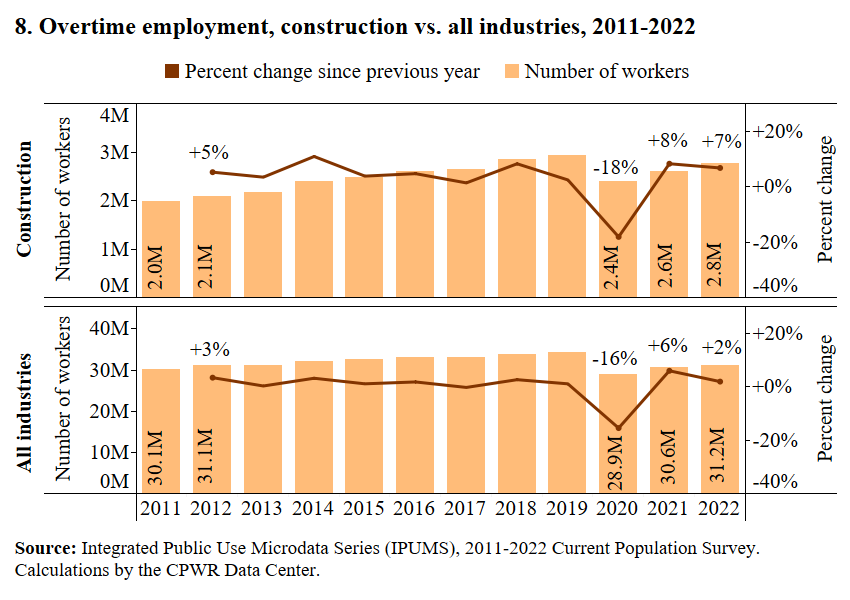 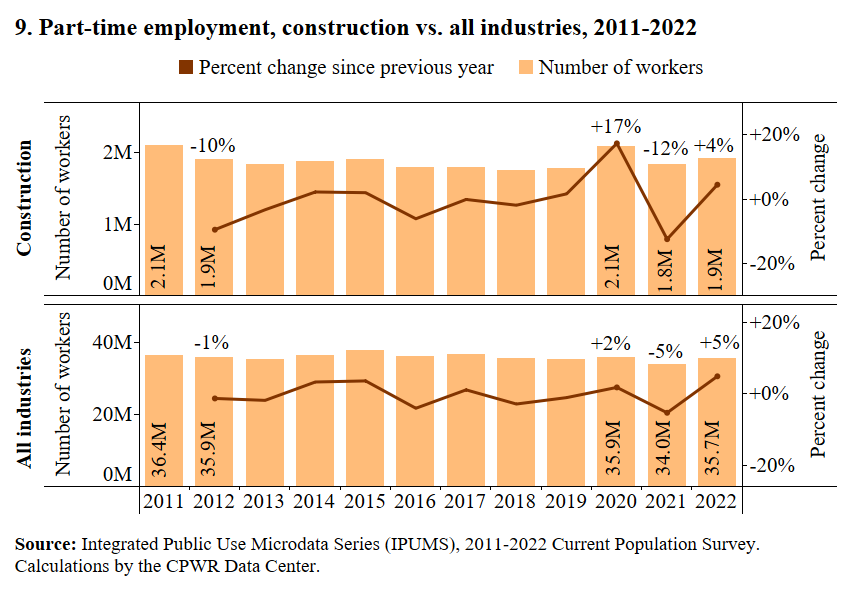 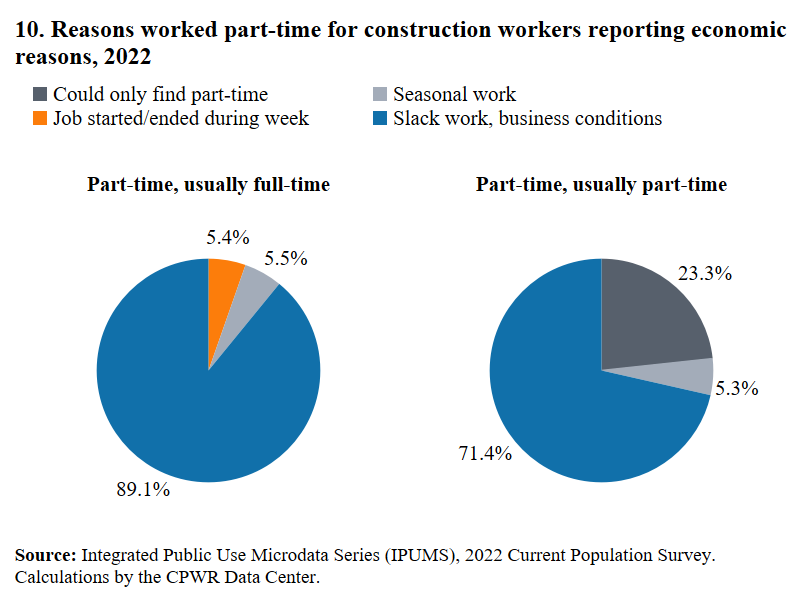 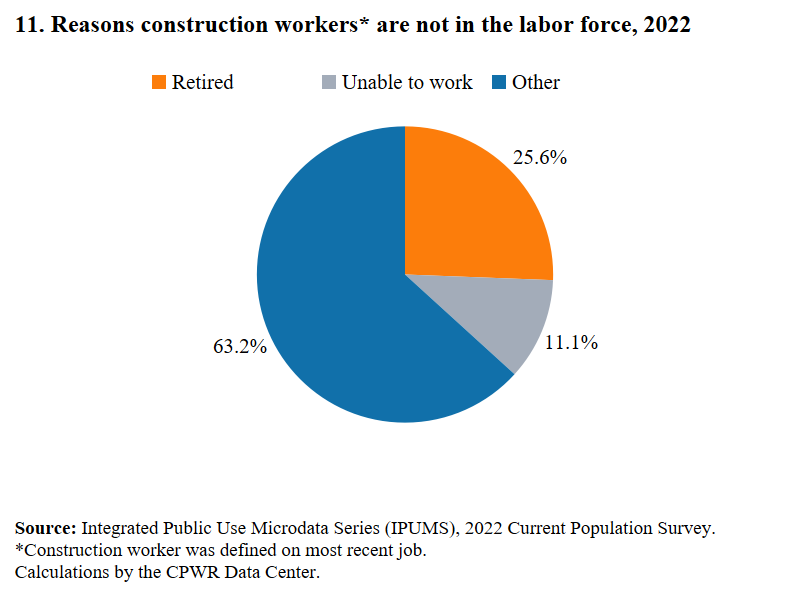